Cultural values as constraints and facilitators of socio-economic  change
Shalom H. Schwartz
The Hebrew University of Jerusalem
and
Higher School of Economics, Moscow 
October 10, 2013
Overview
Three dimensions for measuring societal culture
Mapping of world cultures & of Europe
National culture as constraint & influence on socio-economic change [empirical evidence]
Health Expenditures
Military expenditures
Democracy
Income inequality
Tax burden
Corruption
Evolution of Cultural Value Emphases
All societies confront basic problems in regulating human activity
Societal responses to basic problems emphasize certain values and sacrifice others
Derive 3 bipolar cultural value dimensions/ orientations from societal responses to 3 problems
CULTURAL DIMENSIONS: PROTOTYPICAL STRUCTURE
Ideal Individual / Group Relationship
People: role players embedded in groups
Individuals inde-pendent actors
[Speaker Notes: Structure reflects oppositions & shared assumptions of orientations
Emb: Yemen, Senegal
Int Aut: France
Aff Aut: New Zealand

Measured by importance of a priori selected values as guiding principles in life]
CULTURAL DIMENSIONS: PROTOTYPICAL STRUCTURE
Ideal way to elicit productive, cooperative, activity in society
Hierarchical alloca-tion roles/resources legitimate/desirable
Socialize: Others morally equal 
transcend selfish interests
cooperate voluntarily
[Speaker Notes: Hier: China, Iran
Egal: Spain, Norway]
CULTURAL DIMENSIONS: PROTOTYPICAL STRUCTURE
Regulate use of human and natural resources
fit harmoniously, avoid change & self-assertion
master, control, change through assertive action
[Speaker Notes: Harm: Sweden
Mast: China

Egal & Aut: individual as key actor
Hier & Emb: group as key actor

Mastery (assertiveness) serves either group (Hier) or  individual (Aut)

Harm shares cooperative emphasis with Egal (voluntary) & Emb (identif)]
Measuring Cultural Value Orientations
Cultural value orientations shape daily contingencies to which individuals adapt
Define what viewed as more or less legitimate
Define what expected, encouraged or discouraged
Individuals in a society exposed to ‘press’
share many value-relevant experiences 
socialized to take for granted shared social values
Average of value priorities of all individuals 
Unique individual differences don’t affect average
[Speaker Notes: Cultural orientations are implicit, not known
But individual differences do not affect average]
Data and Sources
77 cultural groups, 74 countries, N=55,022
Dominant cultural group: average of teachers & students in most 
Data gathered between 1988-2010, most 1990-1998, median 1995
46 value items with near equivalent meaning in within-country analyses, based on within sample MDS
[Speaker Notes: Thanks to ~ 200 people who gathered data used in analyses

Evidence from comparisons over 10 years suggest extremely little change in relative positions of countries]
Measurement: SVS
"What values are important to ME as guiding principles in MY life, and what values are less important to me?"
AS A GUIDING PRINCIPLE IN MY LIFE, this value is:
opposed                                                                                                                of
  to my               not                                                                     very            supreme
  values          important                    important                      important    importance
    -1                     0           1           2           3           4           5           6                    7
Before you begin, choose one that is most important to you ….one 
        that is most opposed to your values…. [self-anchoring]
1         EQUALITY (equal opportunity for all)                              

2         INNER HARMONY (at peace with myself)                              
                                                                            
3 ____SOCIAL POWER (control over others, dominance)
[Speaker Notes: Values as ‘guiding principles’

Scale skewed to stretch upper part because values usually viewed as important to some degree—maps the psychological scale

Center on own mean of 57, eliminate individual scale location effect
Center country scores on mean of 7 orientations, eliminate mean country differences]
Mapping National Cultures
Compute cultural distances between all pairs of cultural groups
Sum absolute distances on each of 7 orientations
Russia & Sweden: Sum of distances = 4.4
Russia: Poland  0.8; USA 1.6; Gt Britain 2.5; France 3.8
Create 77 x 77 matrix with cultural distances in cells

Map countries by distances in 2 dimensional space
Coefficient of Alienation .116
[Speaker Notes: Arrows point in direction of increasing orientation.
  Embeddedness from lower left to upper right. 
Diagonals to line indicate level: 
   Yemen very high, Germany very low on Embeddedness.
China very high on hierarchy & mastery and embeddedness, low on harmony, egal, int. aut.
Italy opposite pattern
Can compare any countries with any others on each of 7 orientations
IsraelJ close to USA & IsraelA, mod to Netherlands & Brazil, distant from Sweden & Egypt]
Cultural Map of World Regions
EMBEDDEDNESS order, obedience
HARMONY fitting in, no change
Muslim 
Middle 
East & 
Sub-Saharan
Africa
East-Central & Baltic Europe Prot/Cath
EGALITARIANISM justice
South & South East Asia
East Europe
Orthodox
West
 
Europe
Latin America
INTELLECTUAL AUTONOMY curiosity
Confucian
English Speaking
HIERARCHY authority
AFFECTIVE AUTONOMY pleasure
MASTERY ambition, change
[Speaker Notes: Countries located on map based on their summed distances on the 7 cultural values 
Yields a 2-dimensional MDS in which eight distinct cultural regions can be identified.
These regions share much with the Inglehart regions despite different methods and theory
The cultural values are shown as vectors in the MDS space
Each cultural region can be characterized by the values most and least strongly emphasized there. E.g.,
	WEurope high egal & int aut, low hier & embed
	Russia high hier, low harmony & egalitarianism.]
35 European countries mapped on 7 cultural values
HARMONY(.81)
EMBEDDEDNESS(.97)
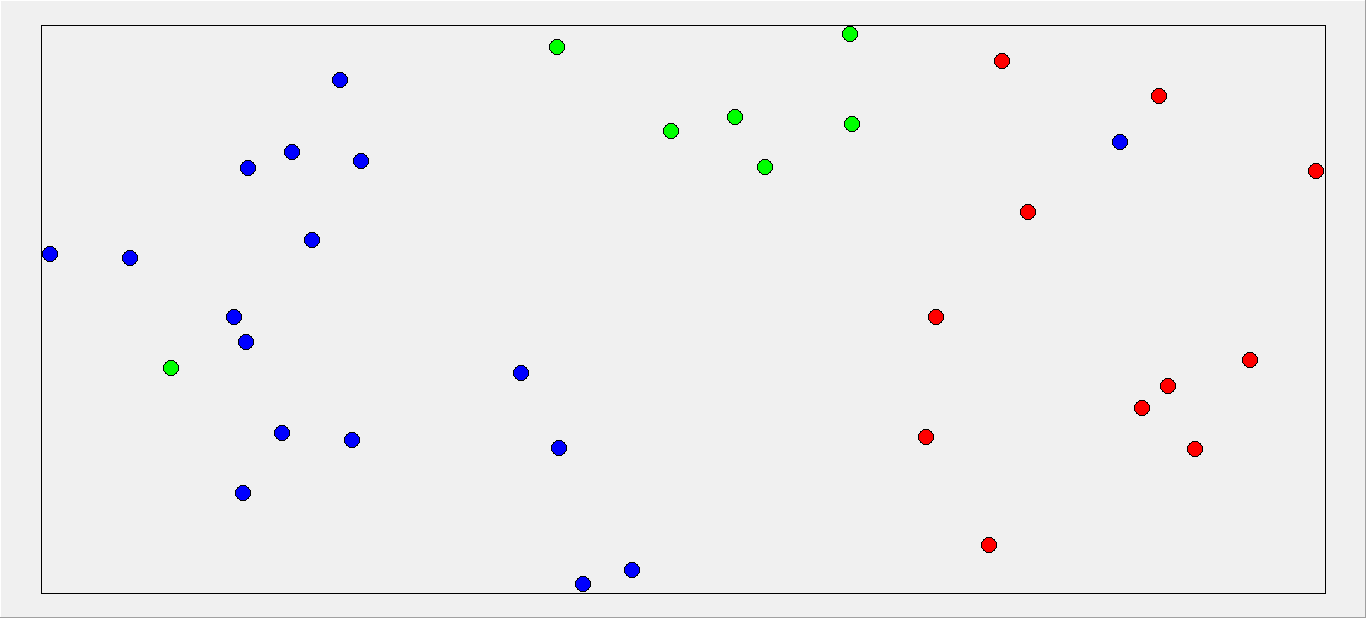 SLOVAKIA
BOSNIA-
HERZEG.
ITALY
SLOVENIA
GEORGIA
CZECHIA
FINLAND
ESTONIA
CYPRUS gk
HUNGARY
NORWAY
SPAIN
LATVIA
ARMENIA
EGALITARIANISM(.80)
POLAND
BELGIUM
WGERMANY
SWEDEN
SERBIA
DENMARK
MACEDONIA
AUSTRIA
EGERMANY
INTELLECTUAL
AUTONOMY(.90)
BULGARIA
PORTUGAL
ROMANIA
RUSSIA
SWITZERLAND
NETHERLANDS
UKRAINE
GREECE
FRANCE
CROATIA
IRELAND
AFFECTIVE
AUTONOMY(.89)
GT BRITAIN
HIERARCHY(.80)
MASTERY(.77)
[Speaker Notes: Coefficient of alienation .14
EMB: Armenia 2, Georgia 3, Bosnia 1, Cyprus 4, Macedonia 6, Slovakia 10, Poland 8, Bulgaria 7, Estonia 12, Ukraine 5, Russia 11
INTAUT: WGermany 3,Sweden 2, EGermany 13, France 1, Denmark 11, Austria 7, Switz 10, Spain 4, Netherlands 9, Belgium 15, Finland 5, Norway 14, Italy 6
 AFFAUT:France 1, Switz 2, Egermany 5, UK 6, Netherlands 8, Ireland 11, Wgermany 9, Austria 4, Denmark 3, Greece 14, Sweden 7
 HEIR: Macedonia 1, Croatia 7, Ukraine 4, UK 9, Russia 2, Bulgaria 3, Ireland 13 
 EGAL: WGermany 6, Sweden 14, EGermany 11,Spain 2, Denmark 10, Austria 16, France 8, Switz 7, Finland 15, Belgium 4, Italy 1, Norway 5, Netherlands 9
 MAST: UK 9, Croatia 2, Ireland 6, Ukraine 12, France 32, Russia 14 , Romania 4, Bulgaria 8, Greece 1, Macedonia 10  (France here because 1 on AA)
 HAR: Italy 1,Slovenia 7, Finland 12, Spain 4, Norway 9,WGermany 2,Slovakia 3,Sweden 7, Belgium 12
 Countries ordered by position in ppt, numbered by order in data]
Cultural Orientations Correlates (Controlled for Country GDPpc)
[Speaker Notes: Sources
Public Health Expenditures: World Health Organization & World Bank (World development report): Greater where AUT/EGA?HAR
Military Expenditures: CIA World Factbook: Greater where EMB/MAST
Income Inequality (Gini): UN Development Report 2009 latest figure avail. Greater MAST
Tax Burden: The Heritage Foundation: Wealthy taxed more where EMB/HIER, where AUT/EGA  individual freedom allows wealthy to keep more 
         Fiscal Freedom= Equally weighted top tax rate on individual income, on corporate 	income, and total tax revenue as a percentage of GDP. Interpret as extent    	to which country taxes the wealthy rather than the less wealthy highly 
Democracy: Freedom House Index combining political rights & civil liberties Greater AUT
Corruption level: Transparency International Index of Perceived Public-Sector Corruption—reversed so that higher score means greater corruption Greater EMB
GDPpc, 2004 World Development Index, constant US dollars]
Cultural Orientations Predict Change in Democracy across Countries
.29
Democracy 1985
Democracy 1995
R2=.57
.50
.43
.71
Democracy 2009
.32
Values 1995 Autonomy vs. Embeddedness
GDPpc 1985
.78
GDPpc (85, 95, or 00) does not add to prediction
4 Hofstede dimensions do not enter (N=67)
2 Inglehart dimensions (1999) do not enter (N=57)
[Speaker Notes: Value Dimensions: First pole minus the second
Democracy Freedom House index of political rights and civil liberties
GNP per capita from World Development Index

Maroon numbers are +betas, blue are –betas. 

All correlations of cultural orientations with democracy and development indicators p<.01
Betas from cultural orientations indicate prediction of change because predicting democ with earlier measures of same

Religion correlations: Moslem –.33, RoCath .34, neither adds.]
Change in Public Health Expenditures
Adj. R2=.92
GDPpc
1990
Autonomy vs. Embeddedness
1995
.75
.19
Public Health Expenditure %GDP  2005
.35
.80
Public Health Expenditure %GDP  2000
Public Health Expenditure %GDP 1990
.57
N=68 countries
Inglehart dimensions do not enter
Hofstede Ind/Col and UncAvoid add with N= 53, AutEmb remains
All betas p<.01
[Speaker Notes: Cultural Values Affect Change in Public Health Expenditures

Value Dimensions: First pole minus the second
Maroon numbers are +betas, blue are –betas

Societal values that emphasize cultivating the capacities and aspirations of individuals (Aut) promote public investment in the health of the individual; 
Societal values that emphasize preserving the bonds of individuals with their families and other collectives (Emb) constrain investment in the public health system that serves individuals, perhaps expecting the collectives to provide some of the health care.
 
Inglehart 2 dimensions do not add significantly to AutEmb (N=47).
Hofstede’s ind/col and uncertainty avoidance (both positive) add to AutEmb as predictors, with an N=53. 
Explanation for I/C is the same, UA may reflect investing in coping with threats to health.
Religion does not add (Eastern correlates -.43)]
Change in Military Expenditures
Log Military Expenditures %GDP 1992
Adj. R2 =.62
.55
.27
Western Europe
Log Military Expenditures %GDP 2006
Harmony vs. Mastery 1995
.43
-.20
.59
.28
-.23
Middle East North Africa
Autonomy vs. Embeddedness 1995
-.29
N=70 countries
Inglehart and Hofstede dimensions do not enter
[Speaker Notes: Cultural Values Affect Change in Military Expenditures

Greater Emb & less Aut & greater Mast & less Harm, greater both military expenditures as % GDP and 1992-2006 increase in expenditures 
Increase greater in MENA and West Europe. [Spending higher in MENA than elsewhere, WEurope average.]
 
Societal values that emphasize assertive control over others and the environment & those that emphasize preserving ingroup regardless of free individual self-development more conducive to military investment.
Societal values that emphasize fitting into and accepting the current situation and relationships constrain military investment

[MENA and harmast also predict milspend99log, but nothing else predicts when 99 is included as a predictor of 06 because there was so little change from 99 to 06 (r=.76]
GDPpc is unrelated to %military expenditures.

Muslim & RCath can substitute for MENA and Weur]
Change in Income Inequality (Gini)
Adj. R2=.67
Gini 1989 closest
.59
Gini 2007 closest
.24
Roman Catholic
.30
Autonomy vs. Embeddedness 1995
-.31
.74
.58
-.19
.33
Egalitarianism vs. Hierarchy 1995
GDPpc  1990
.50
N=59 countries
Hofstede dimensions do not enter
Inglehart Trad/SecRat & Surv/SExpr show similar effects (N=51)
[Speaker Notes: Aut & Egal militate against increased inequality; Hier & Embed promote increased inequality
Cultural emphases on the importance of the person as a morally equal, voluntary actor with the right to develop his/her unique capacities constrain inequality.
Cultural emphases on persons as role players expected to identify with interests of their family and work group and accept the resources appropriate to their hierarchical position foster inequality.
Higher GDPpc90 predicts less increase in inequality (direct path beta=-.38 w Gini07), but this is mediated by values.
RC apparently predicts increasing inequality, but this is largely offset by its indirect effects that decrease inequality through cultural Aut & Egal.]
Conclusions
7 cultural value orientations capture significant aspects of societal cultures
Countries across the world form broad cultural regions that vary in meaningful ways on these orientations
Analyses of European countries reveal four distinct cultural regions: Anglo, West, East Central and East
Conclusions
Consistent contrast of opposing orientations yields 3 cultural dimensions: Aut/Emb, Egal/Hier, Har/Mast
National differences on 3 dimensions correlate with & predict later levels of 
public health expenditures      	level of democracy
military expenditures	 	corruption
income inequality 			 tax burden on the wealthy
Cultural differences on 3 dimensions 
constrain or facilitate temporal change in societal variables
mediate effects of religion and GDPpc on change
Consider adding cultural value orientations to your toolbox
Some References
Schwartz, S. H. (2006). A theory of cultural value orientations: Explication and applications. Comparative Sociology, 5, 137-182. Also in Y. Esmer & T. Pettersson (Eds.) (2007). Measuring and mapping cultures: 25 years of comparative value surveys (pp. 33-78). Leiden, The Netherlands: Brill.  
S. H. (2009). Culture matters: National value cultures, sources and consequences. In C.-Y. Chiu, Y.Y. Hong, S. Shavitt, & R. S. Wyer, Jr. (Eds.), Understanding culture: Theory, research and application (pp. 127-150). New York: Psychology Press. 
Schwartz, S. H. (2011). Values: Individual and cultural. In S. M. Breugelmans, A. Chasiotis, & F. J. R. van de Vijver (Eds.), Fundamental questions in cross-cultural psychology (pp. 463-493). Cambridge: Cambridge University Press.